NEYΡΙΚΟ ΣΥΣΤΗΜΑΠΑΘΟΛΟΓΙΚΑ ΒΑΔΙΣΜΑΤΑ
ΑΝΤΩΝΗΣ ΠΑΠΑΔΟΠΟΥΛΟΣ
ANAΠΛΗΡΩΤΗΣ ΚΑΘΗΓΗΤΗΣ ΠΑΘΟΛΟΓΙΑΣ – ΛΟΙΜΩΞΕΩΝ
Δ΄ ΠΑΘΟΛΟΓΙΚΗ ΚΛΙΝΙΚΗ ΠΑΝΕΠΙΣΤΗΜΙΟΥ ΑΘΗΝΩΝ
ΓΕΝΙΚΟ ΠΑΝΕΠΙΣΤΗΜΙΑΚΟ ΝΟΣΟΚΟΜΕΙΟ «ΑΤΤΙΚΟΝ»
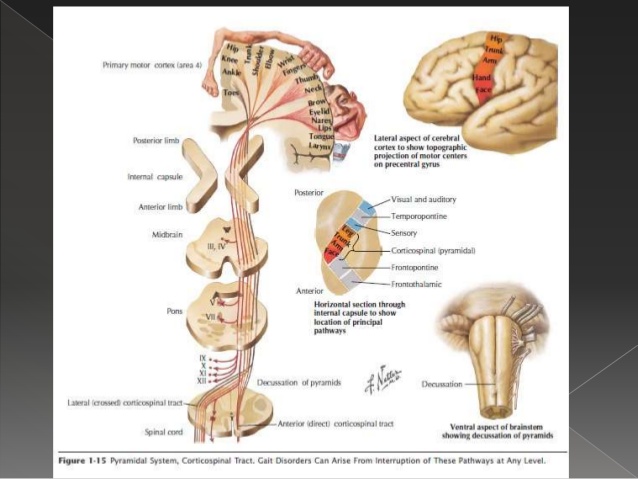 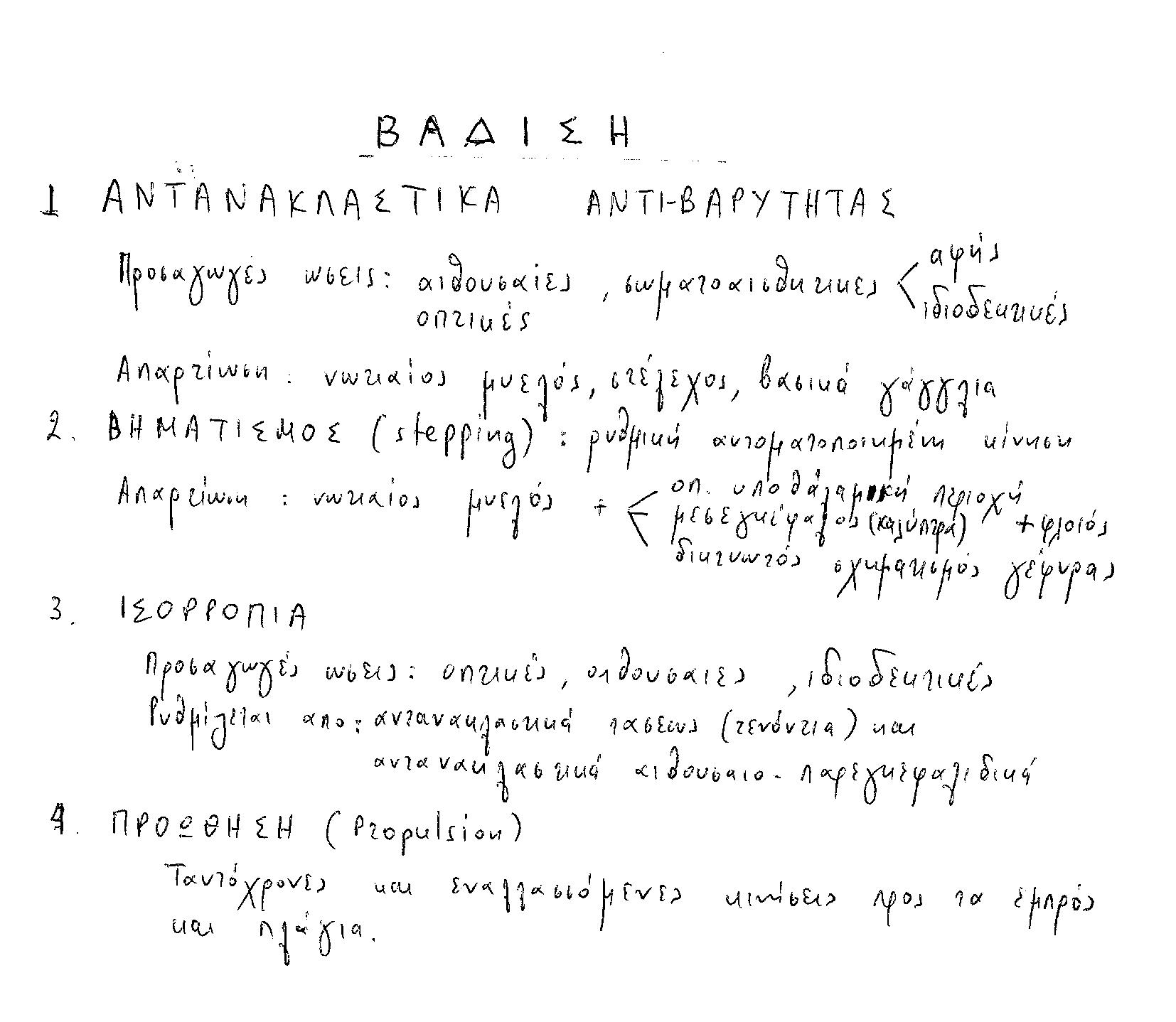 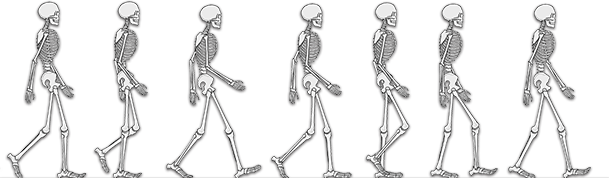 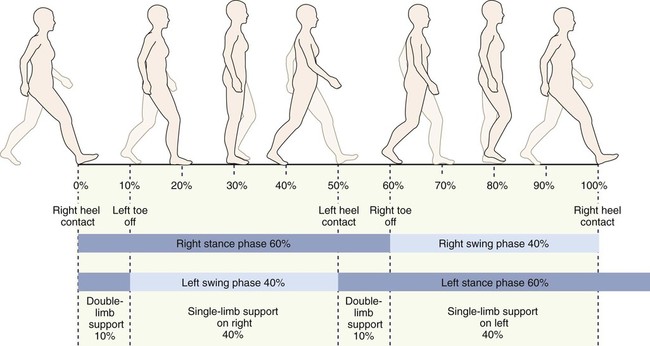 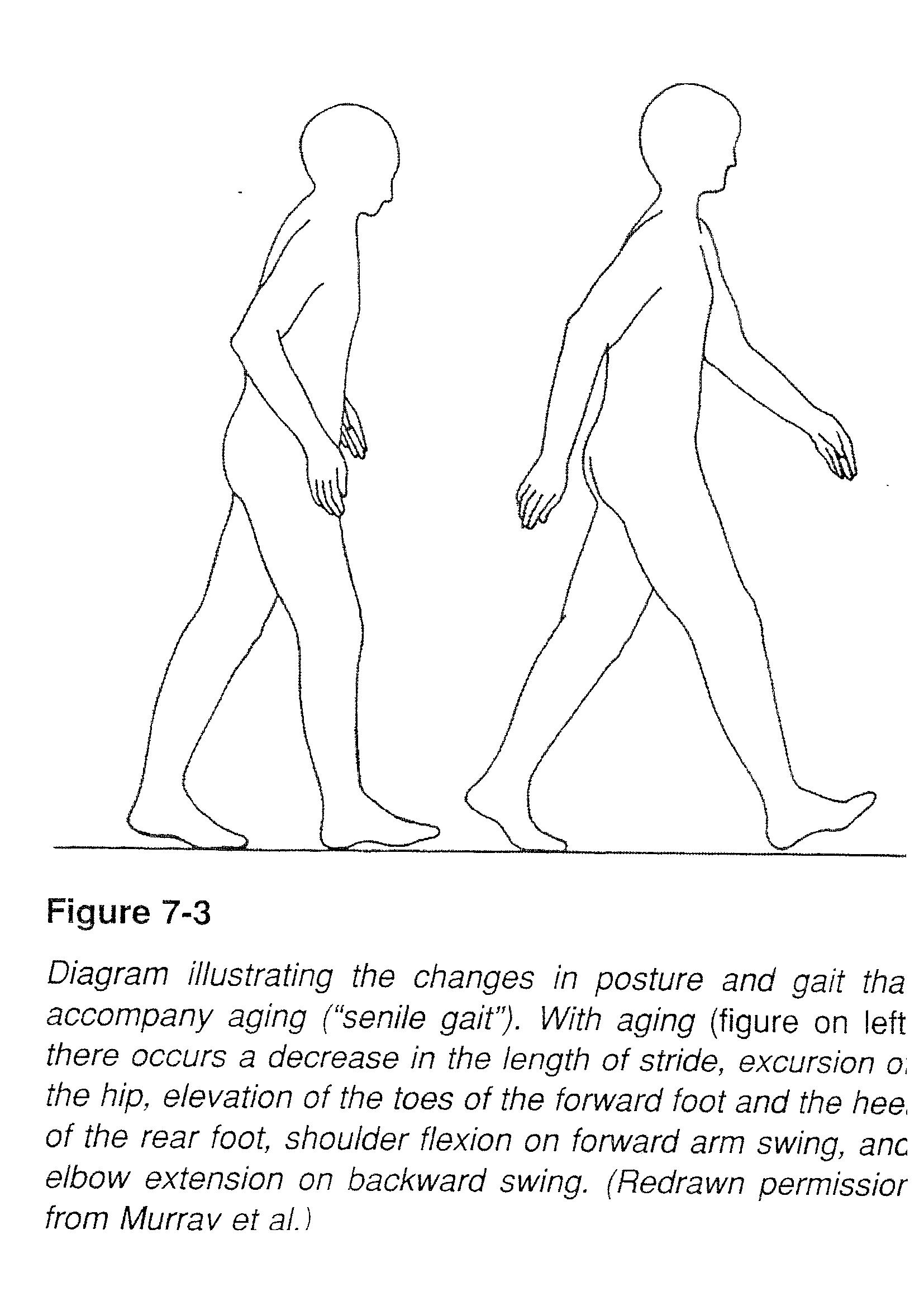 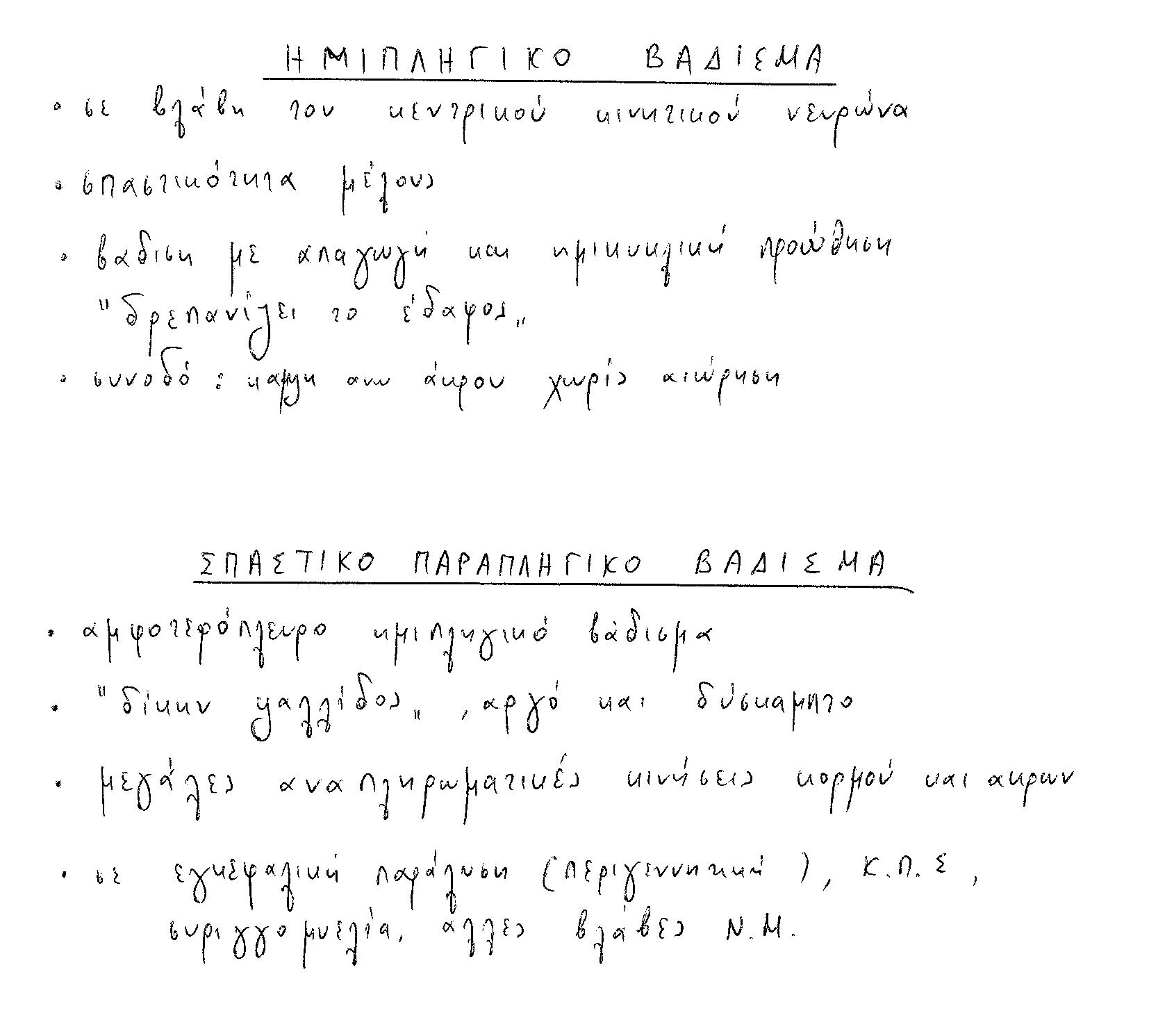 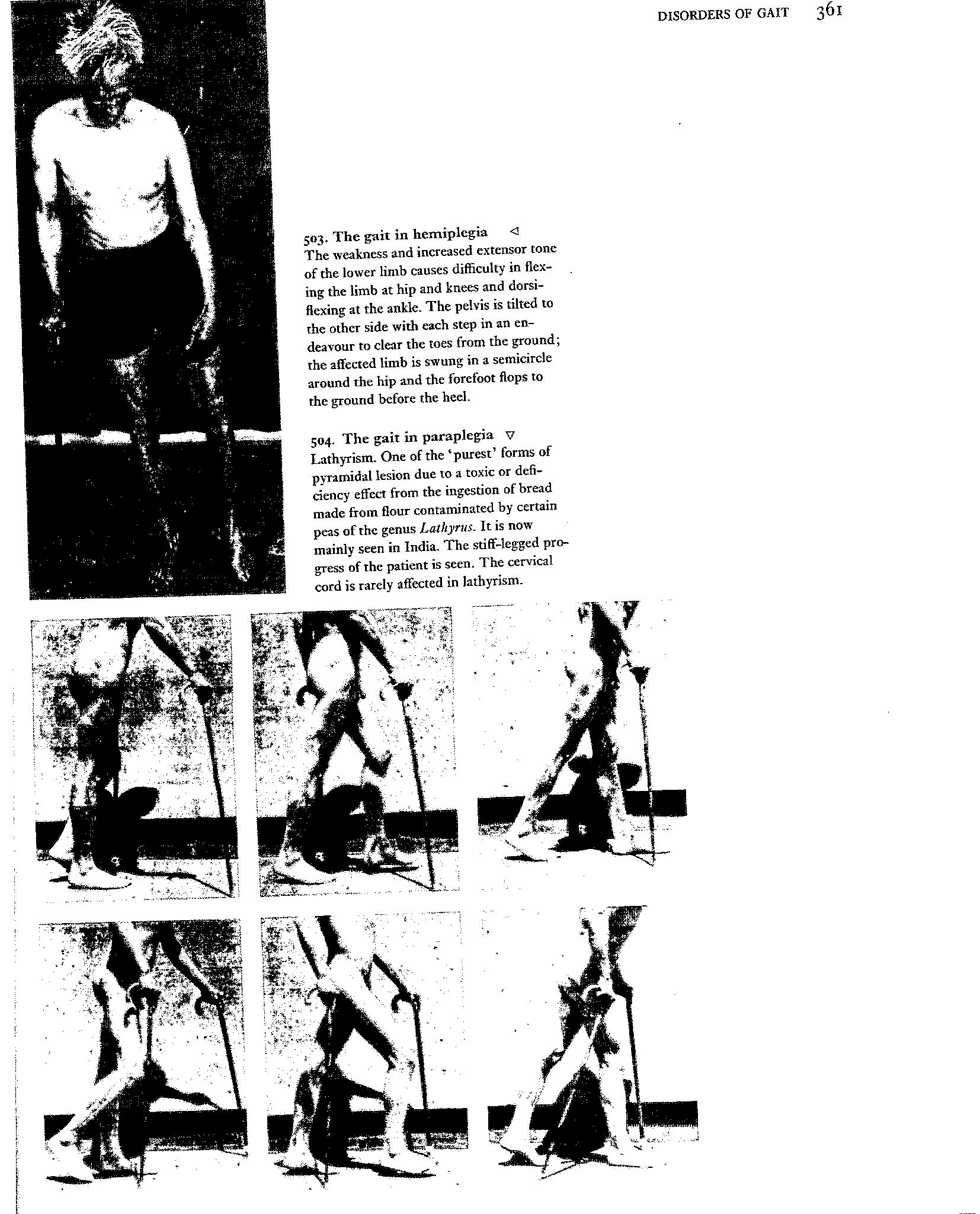 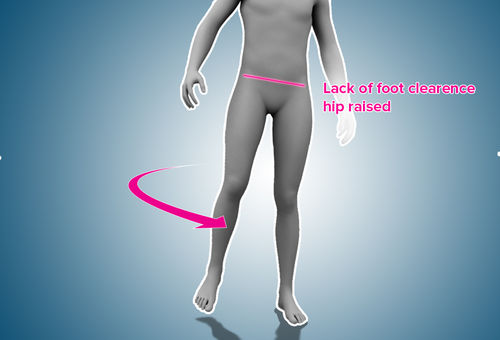 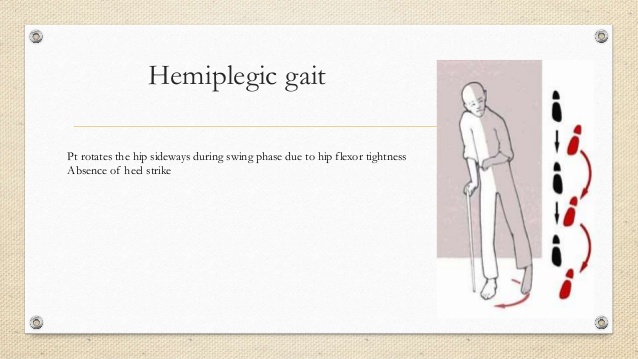 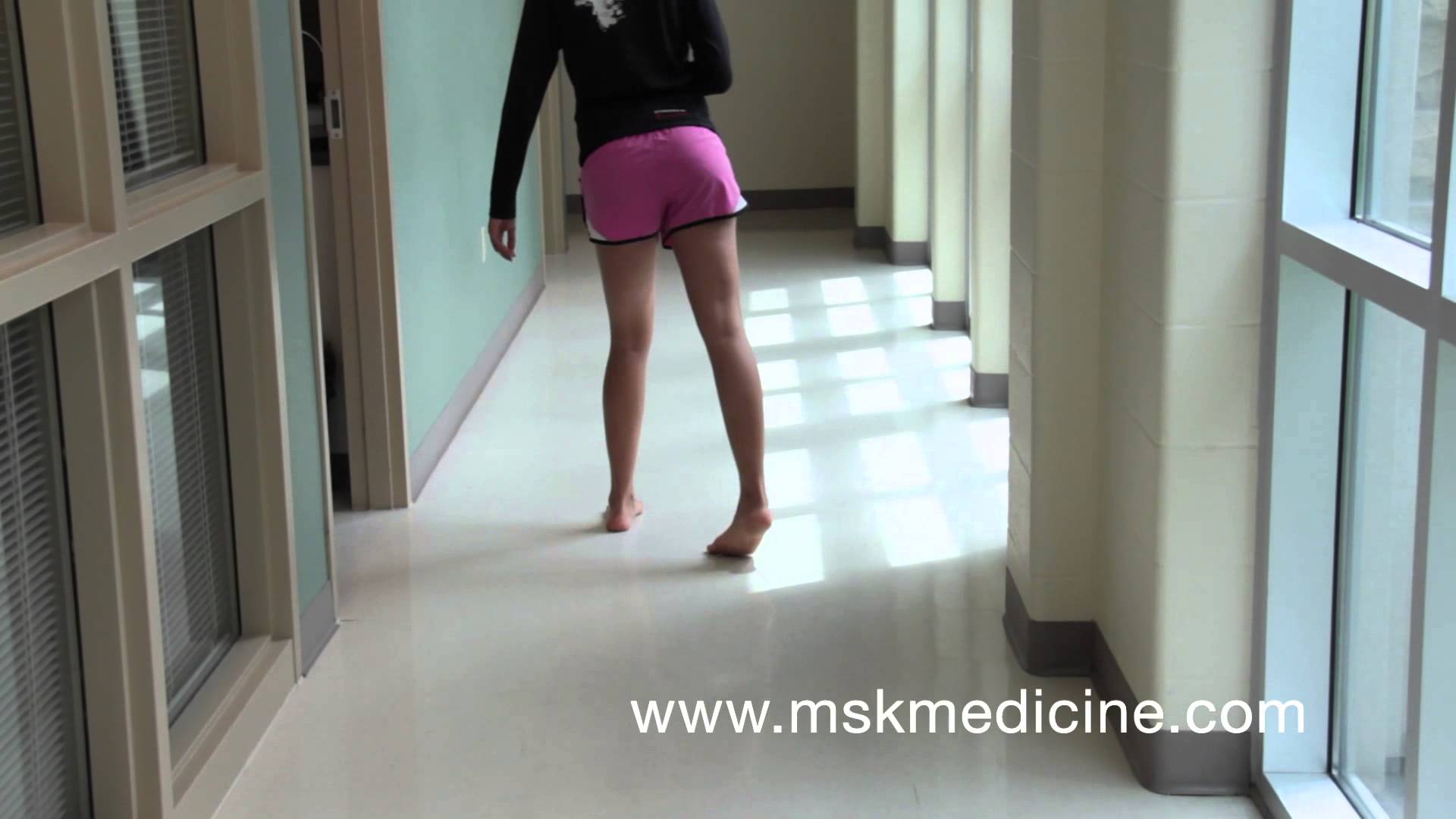 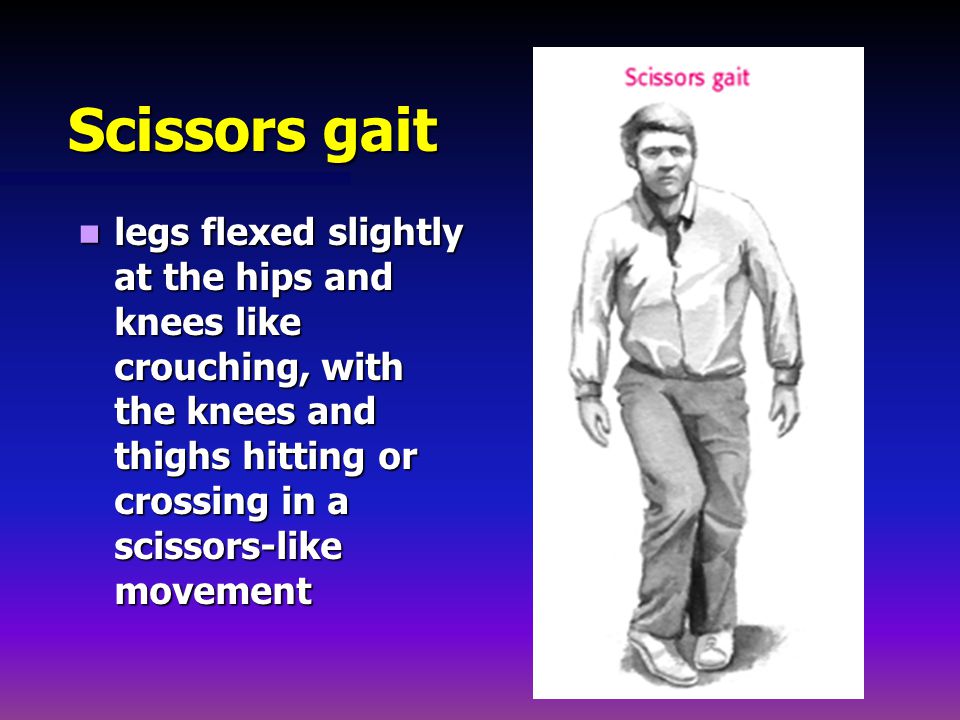 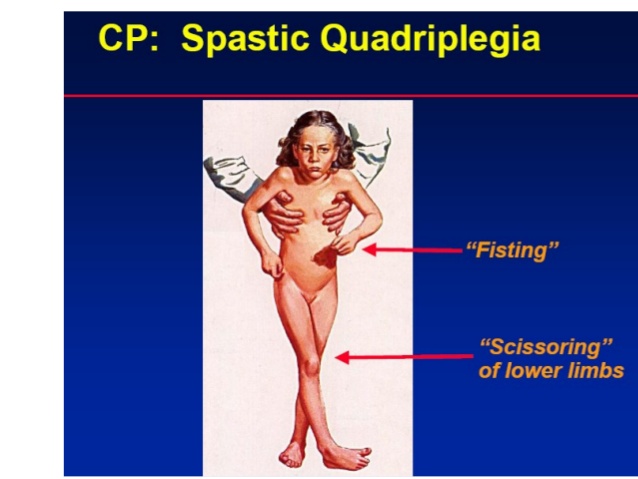 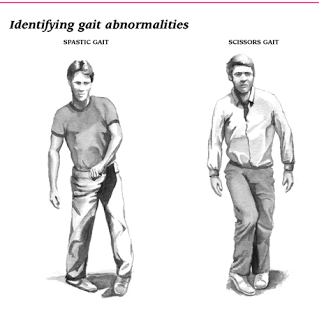 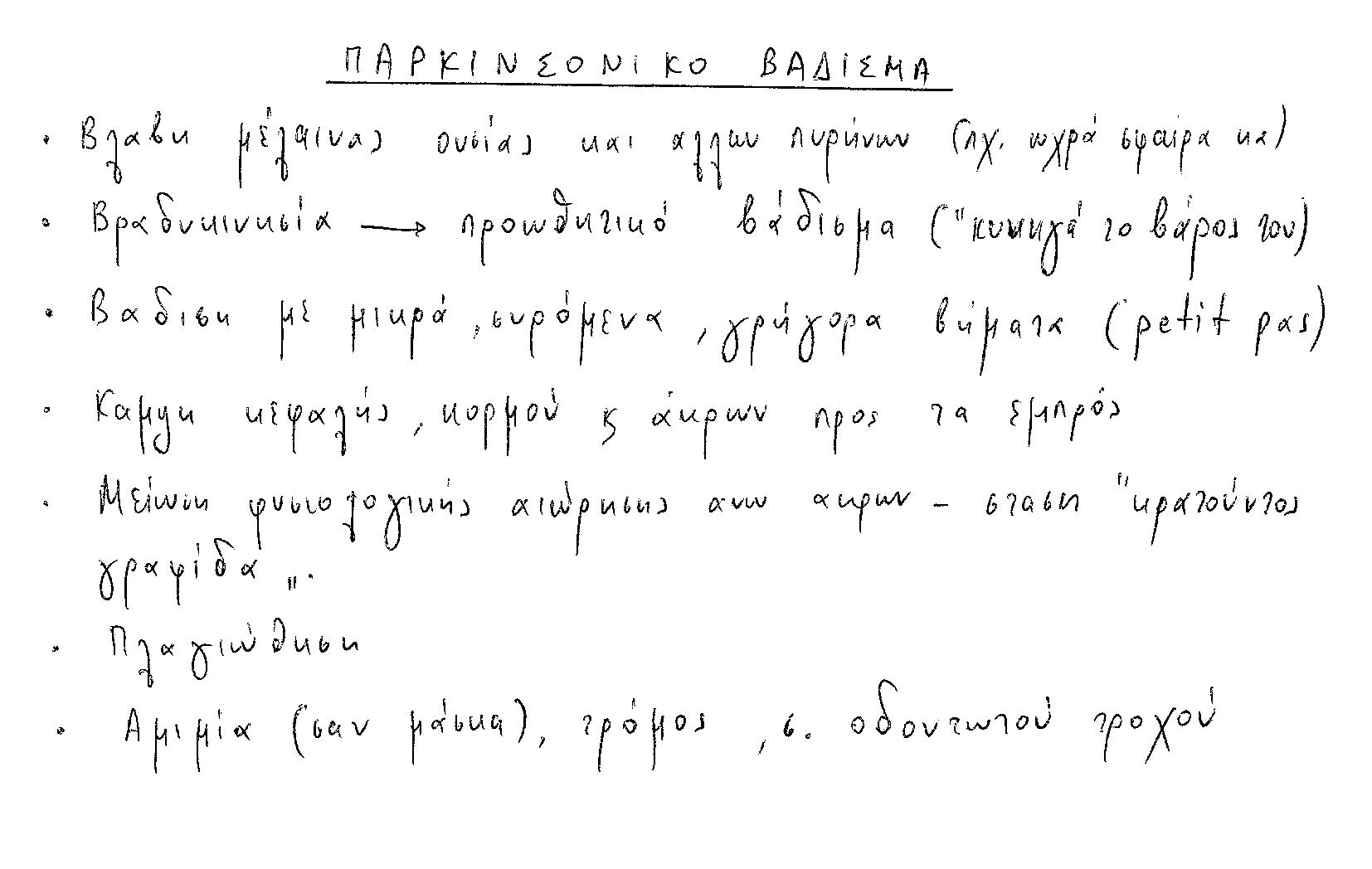 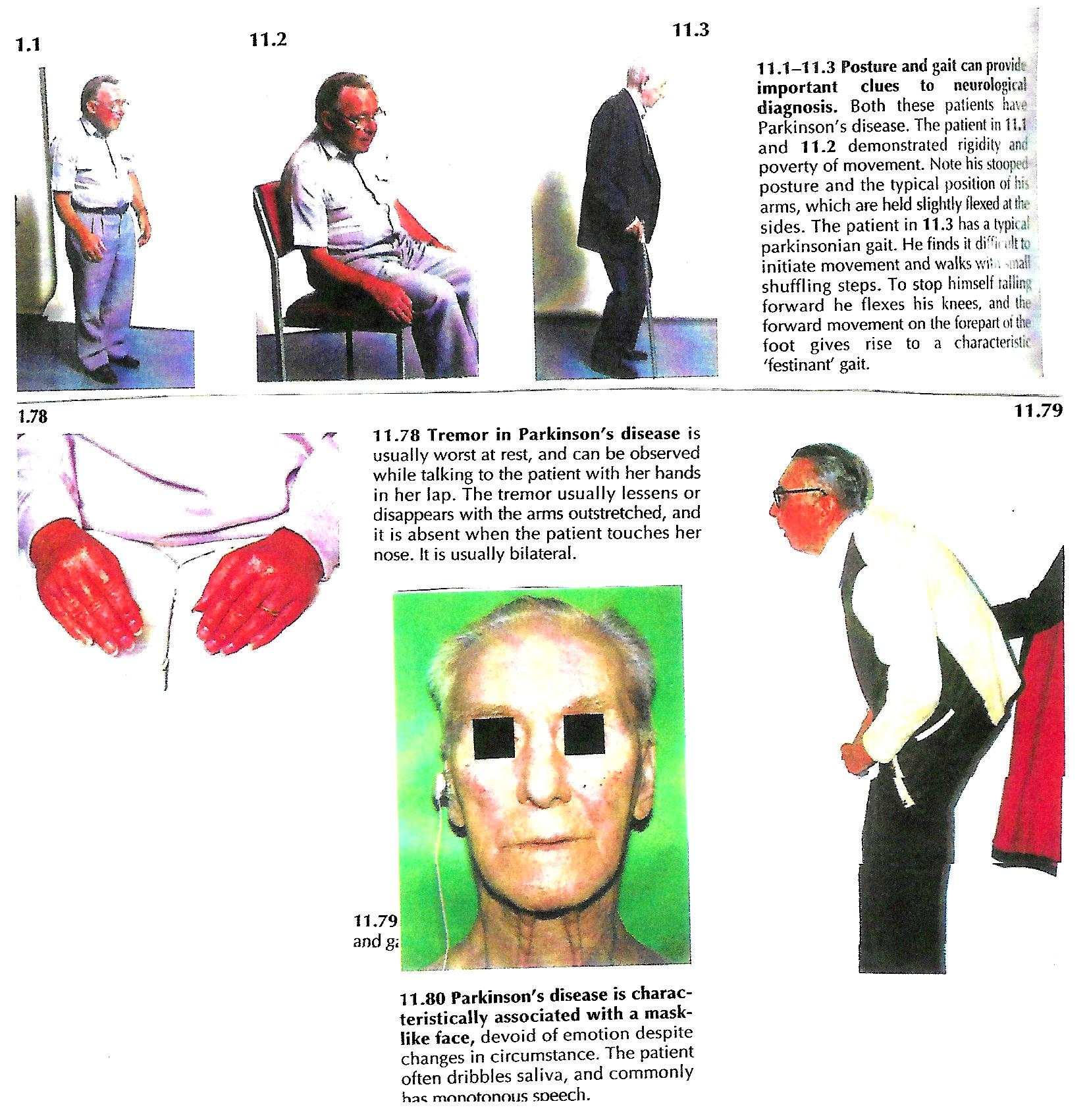 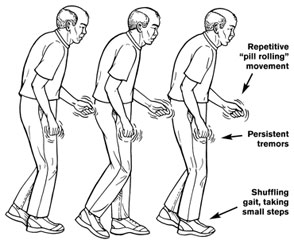 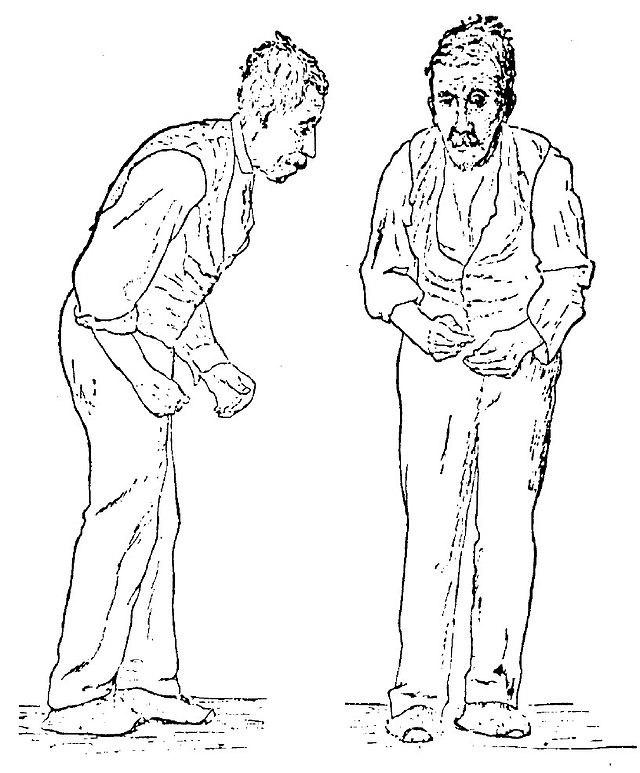 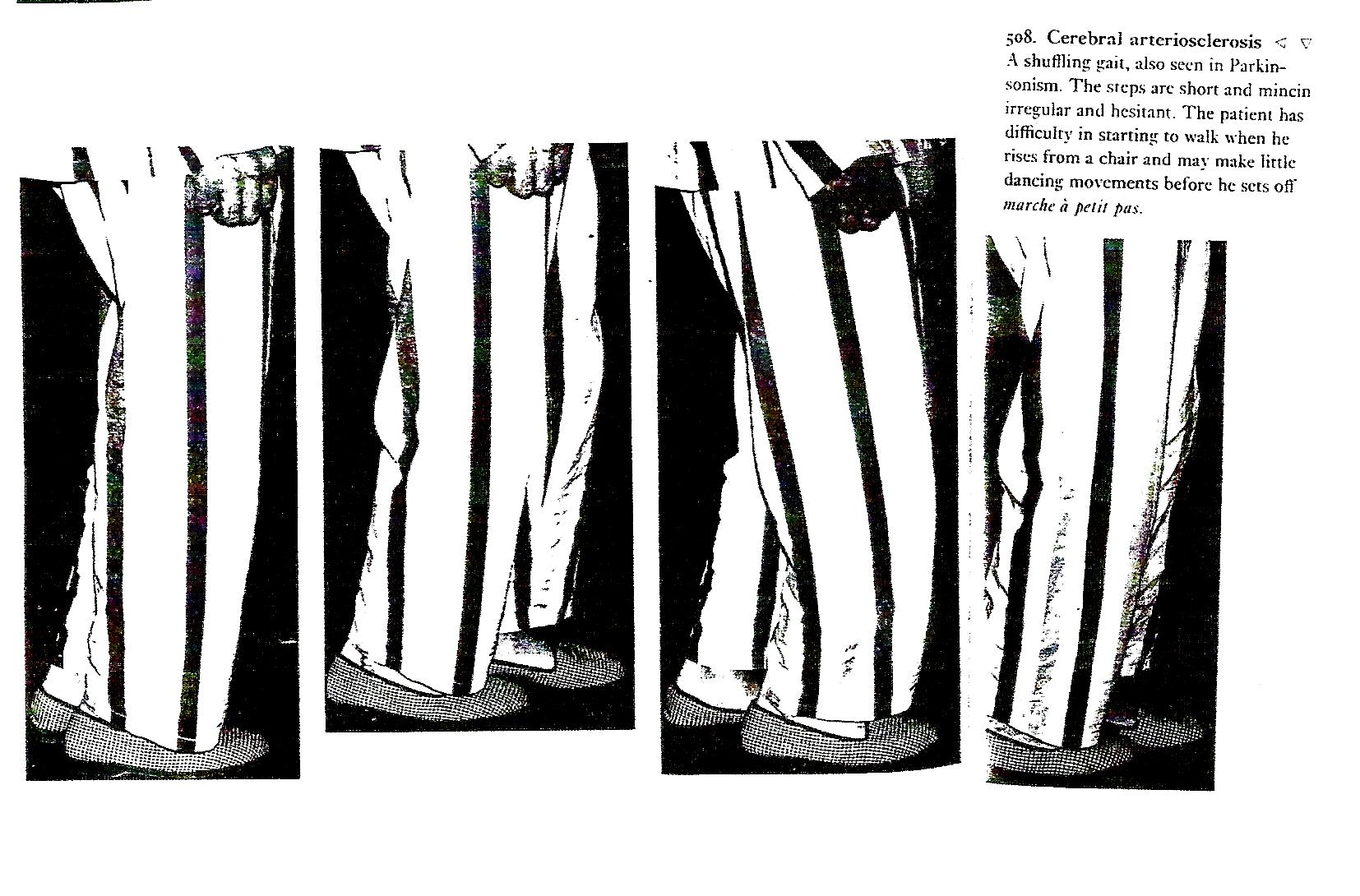 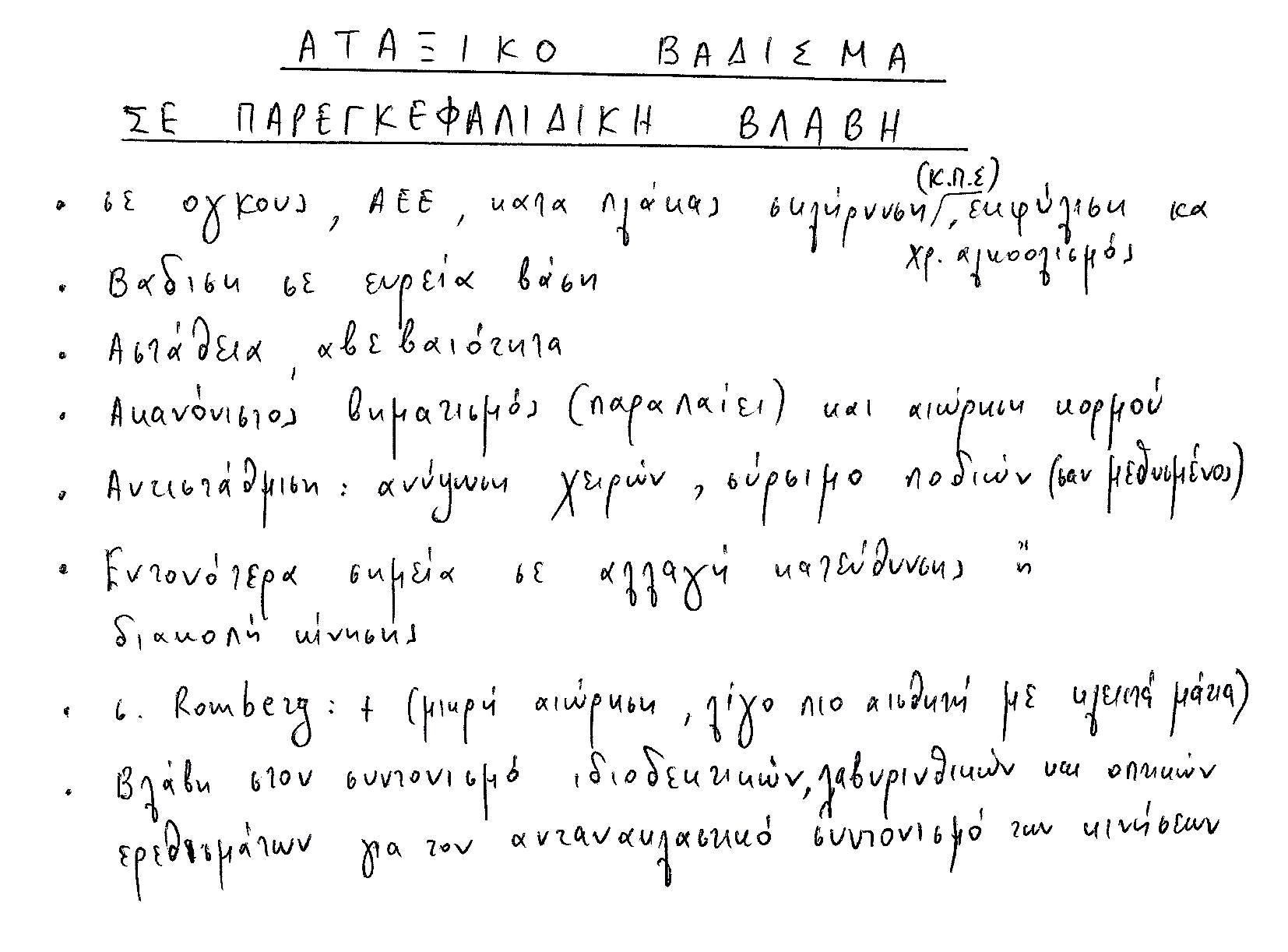 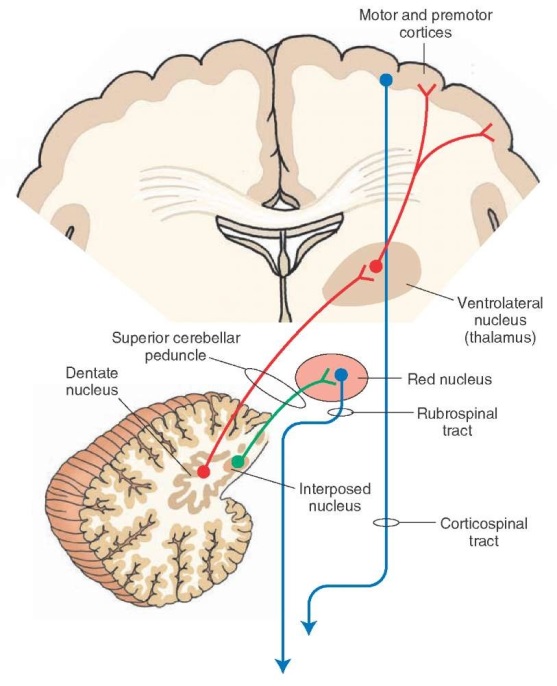 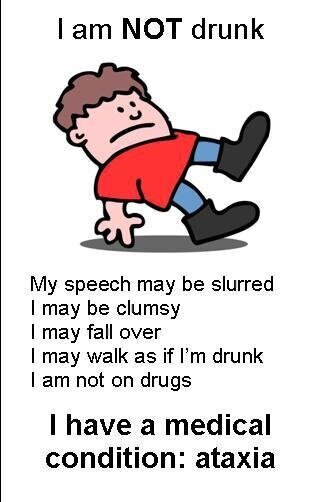 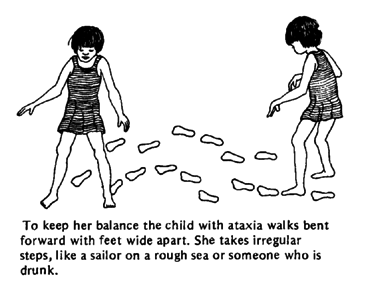 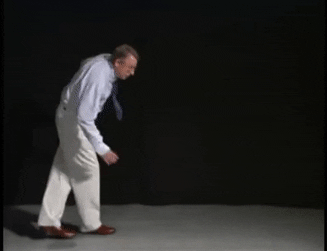 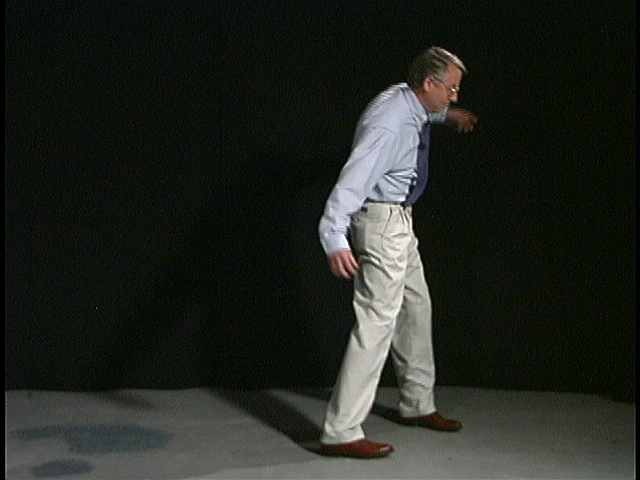 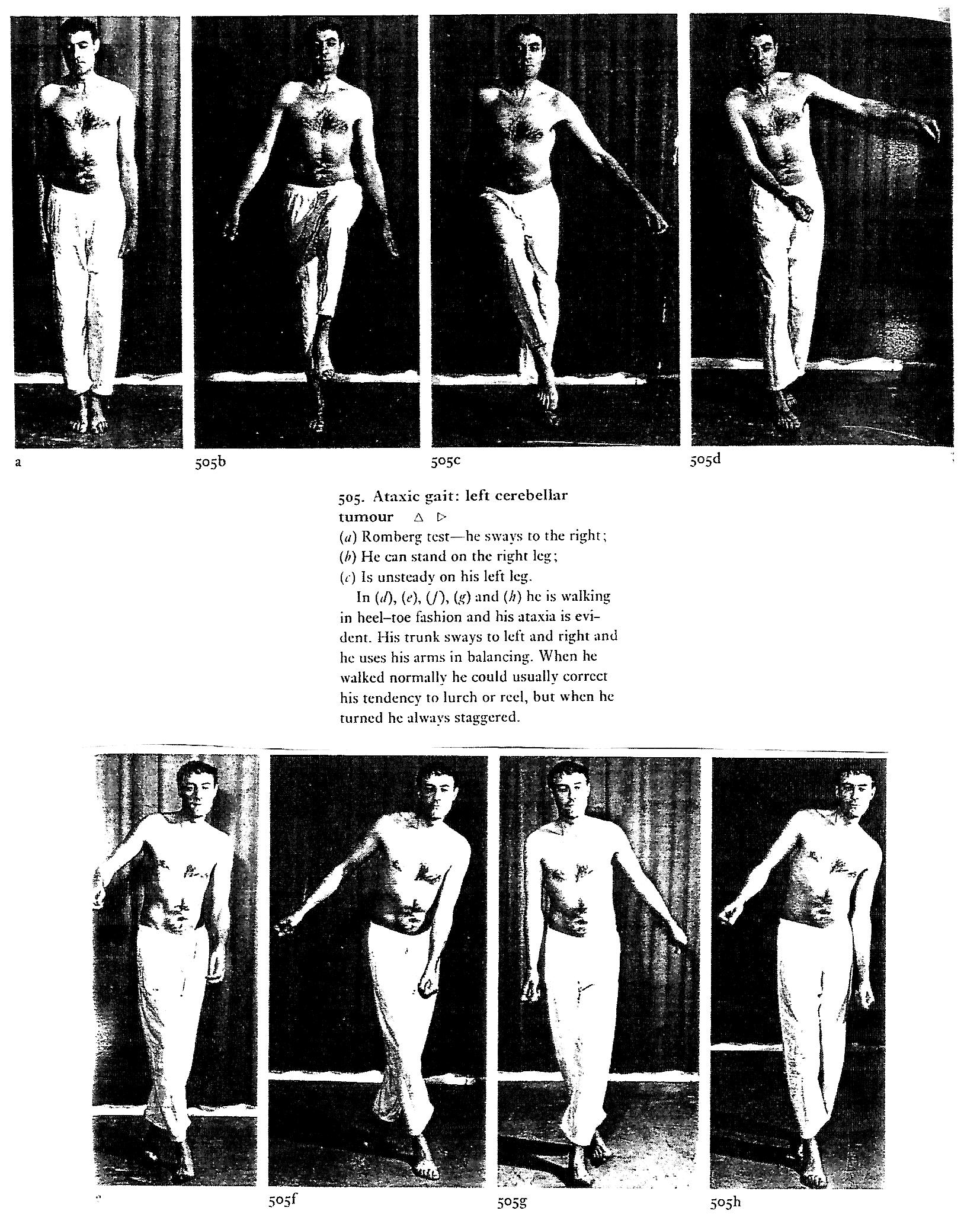 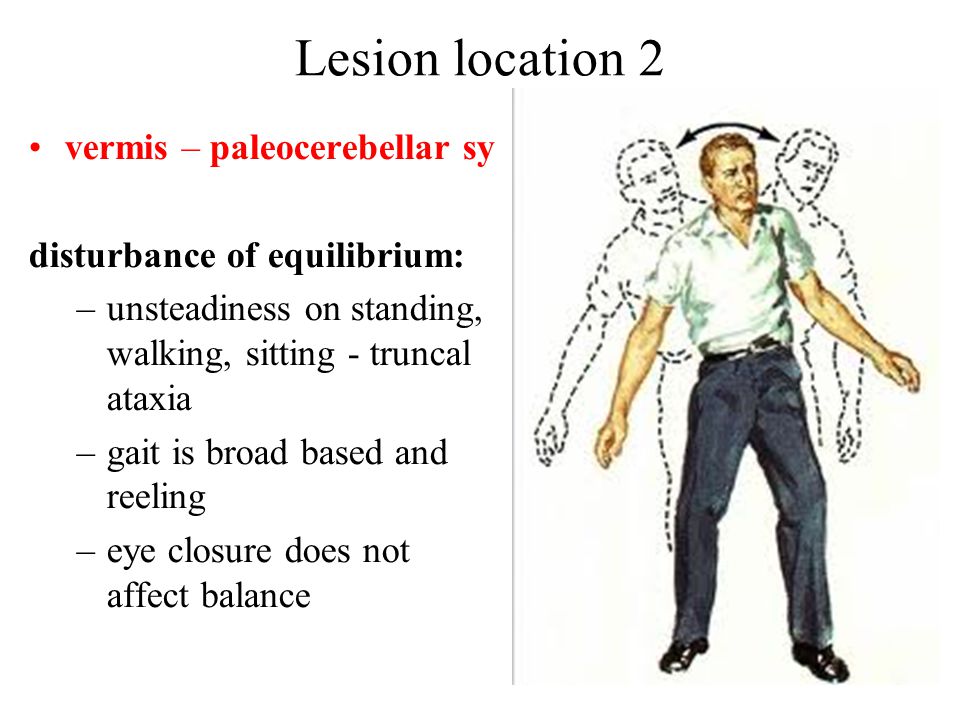 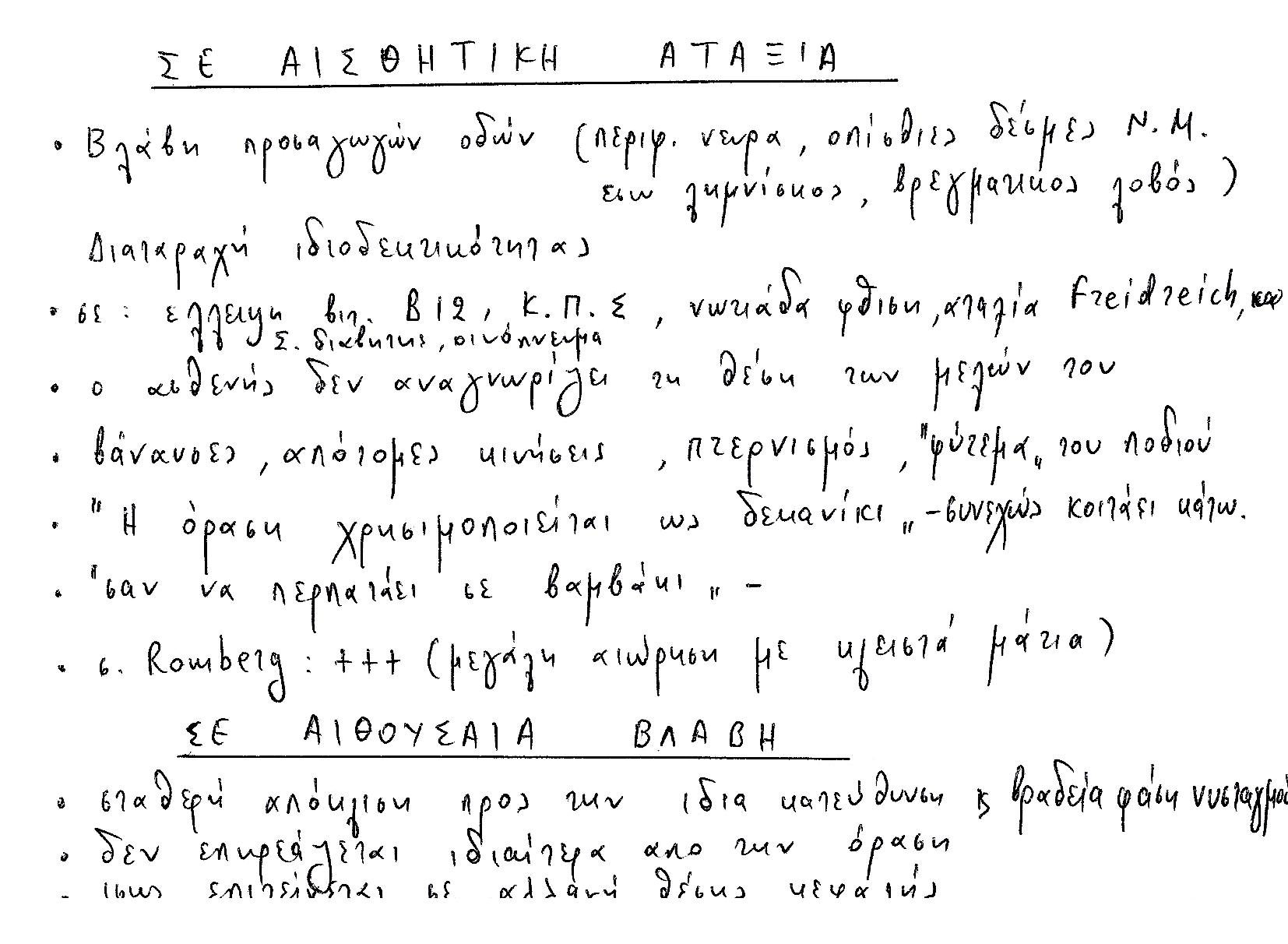 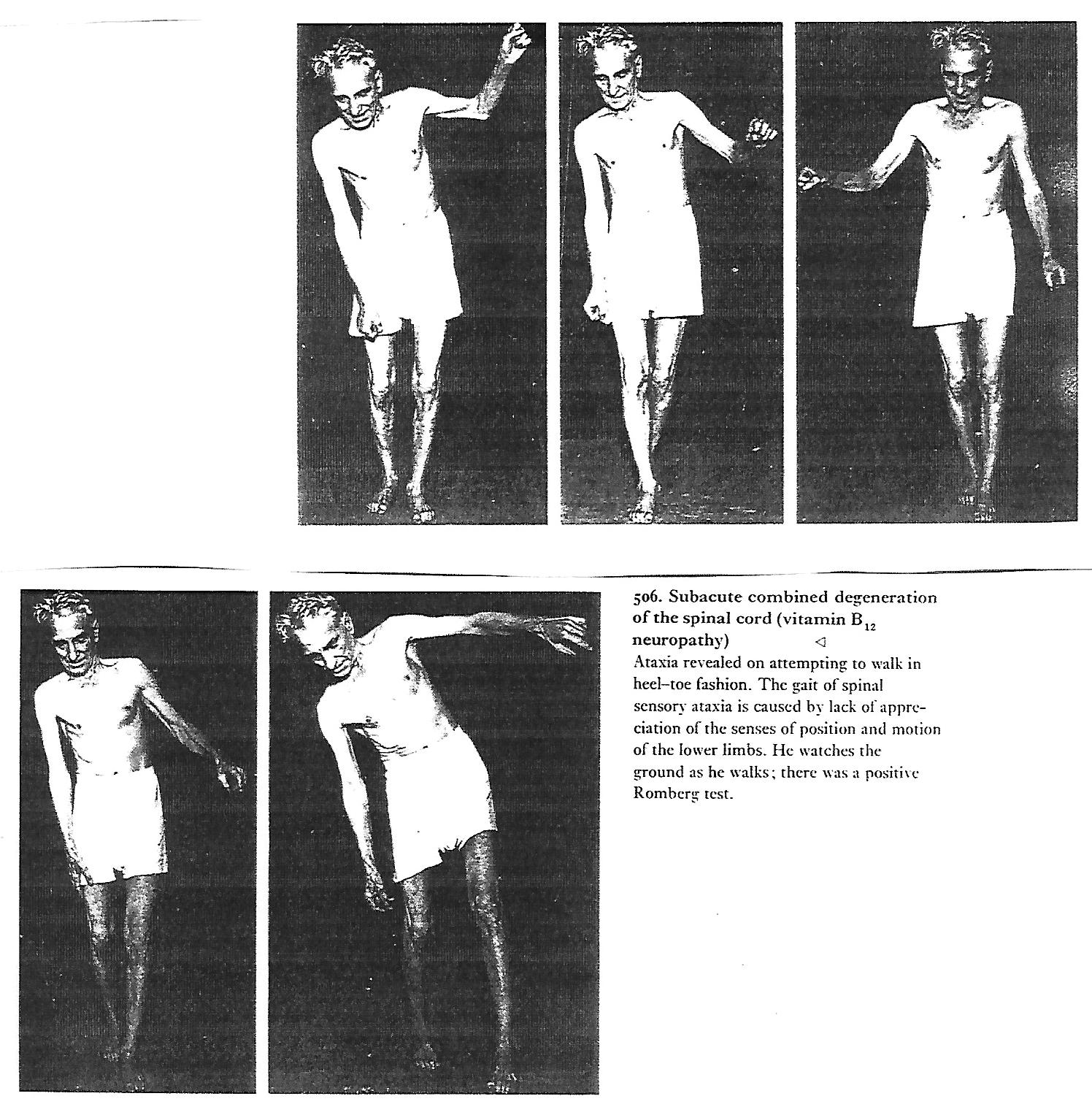 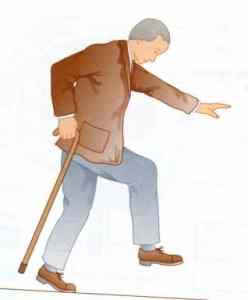 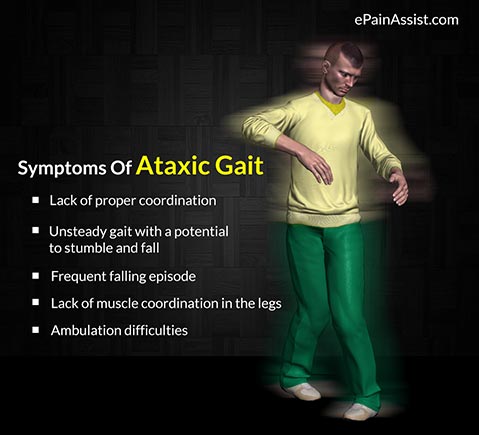 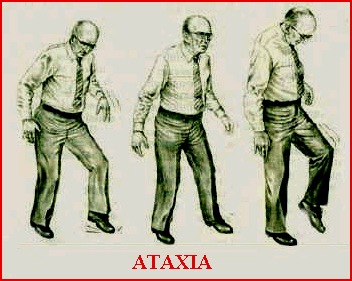 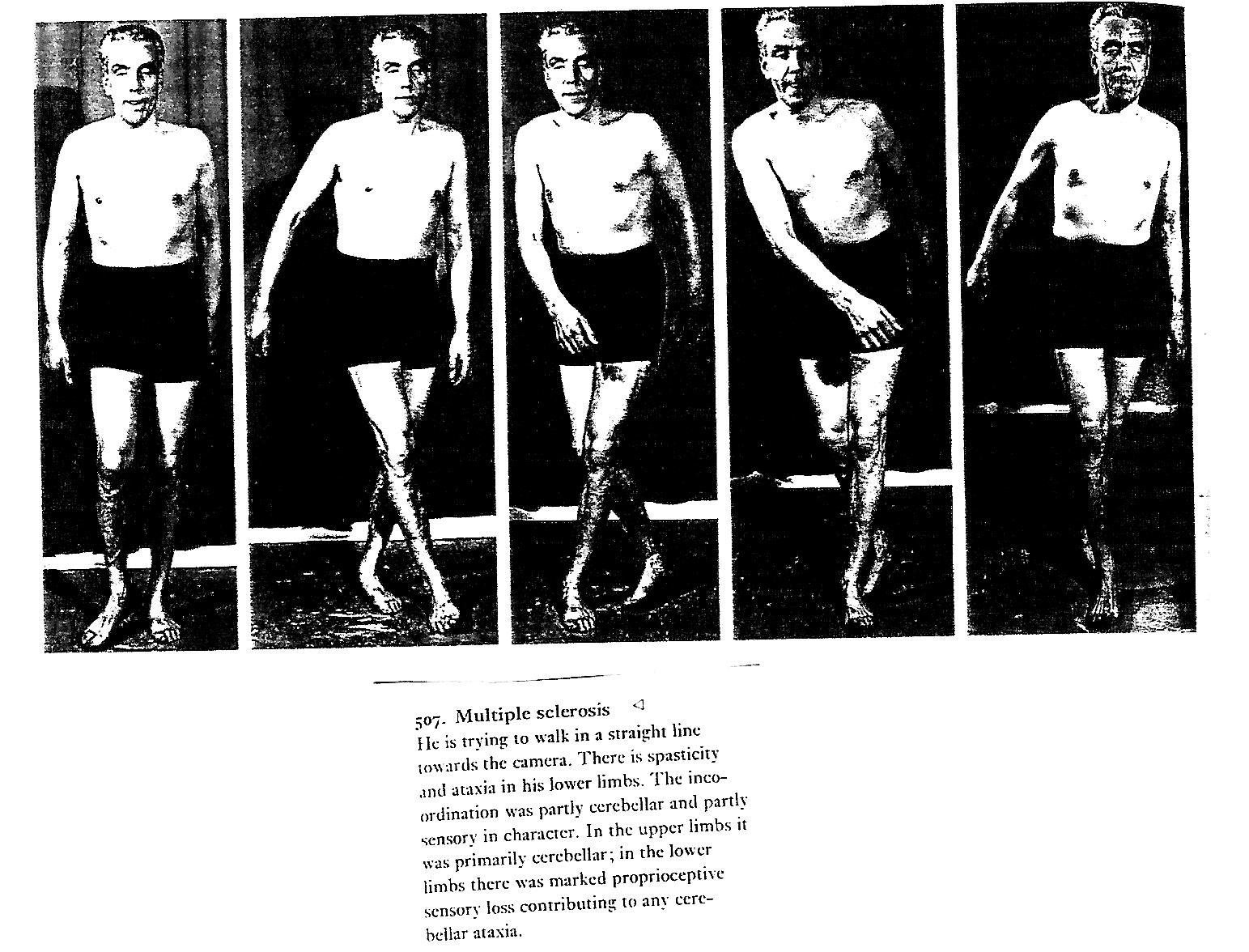 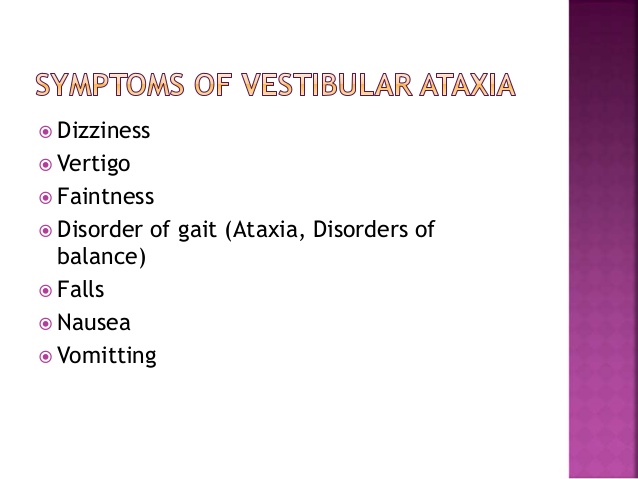 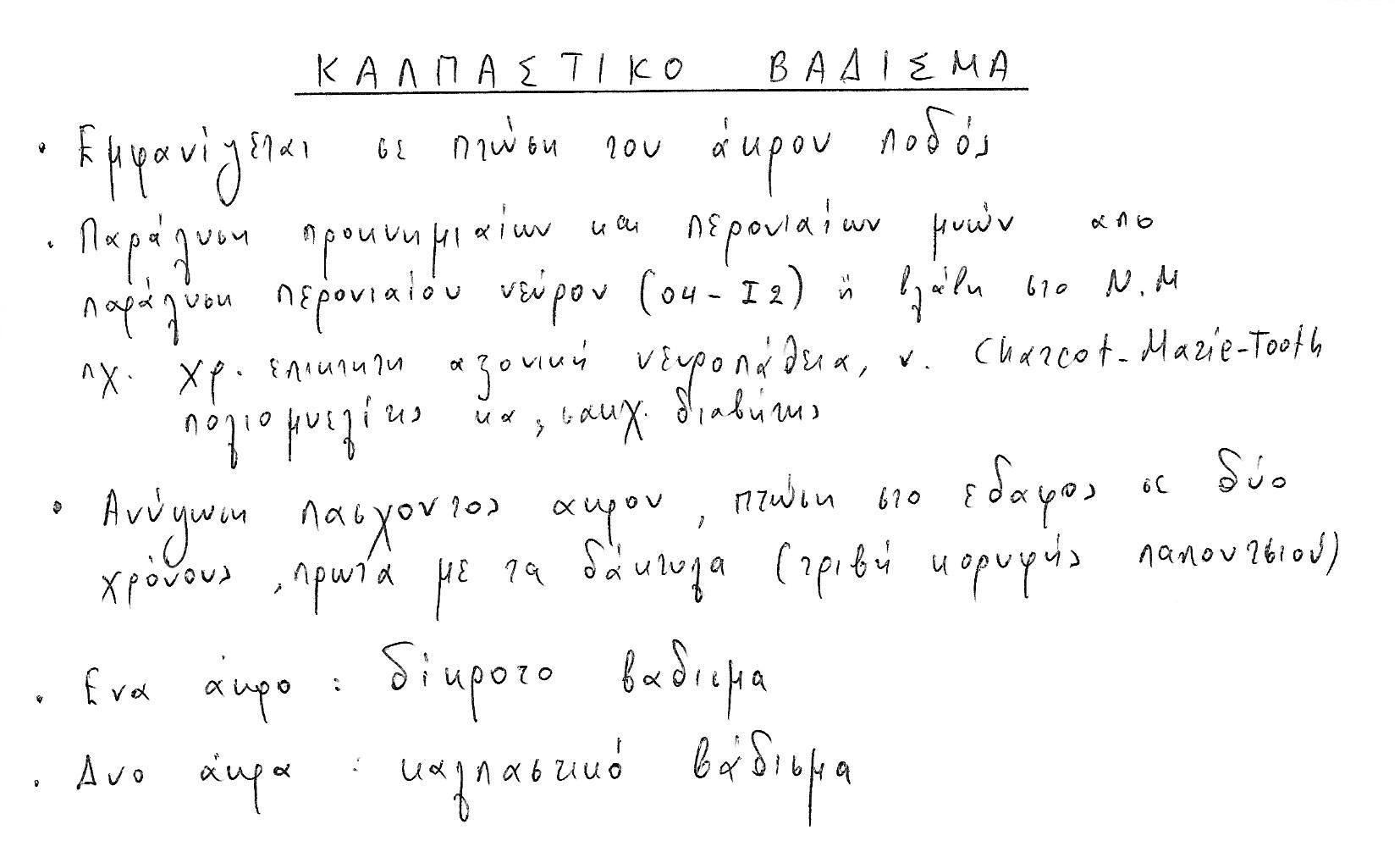 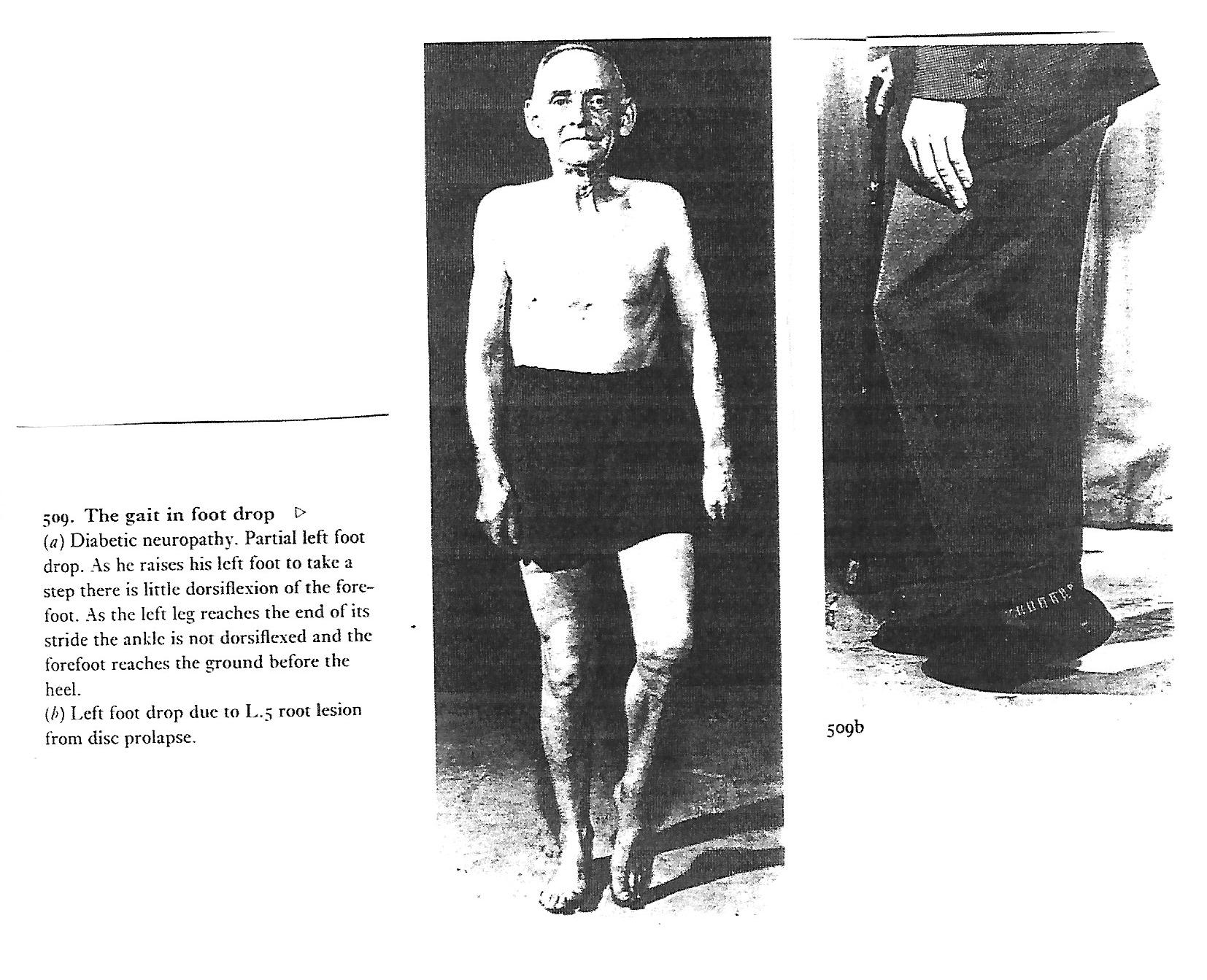 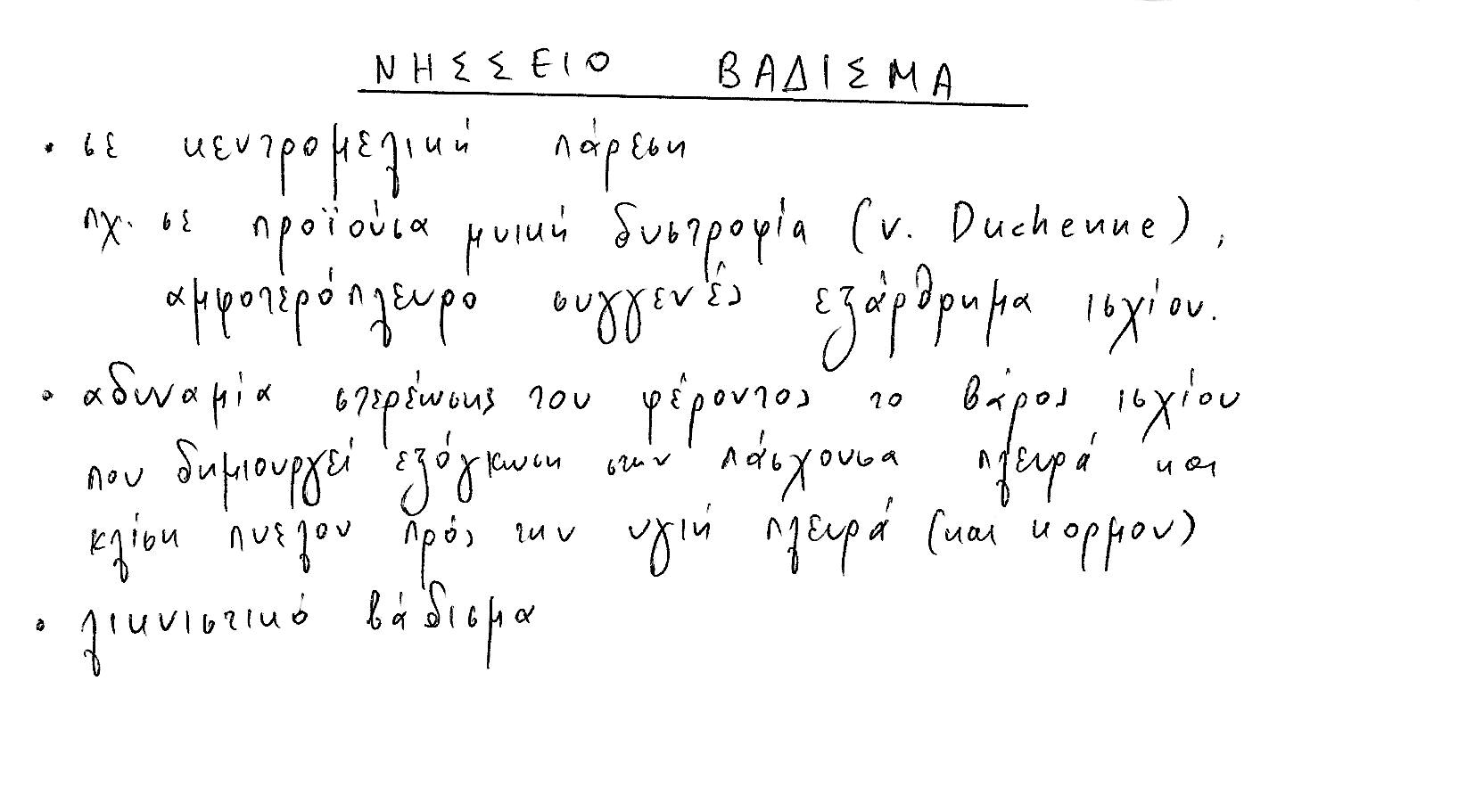 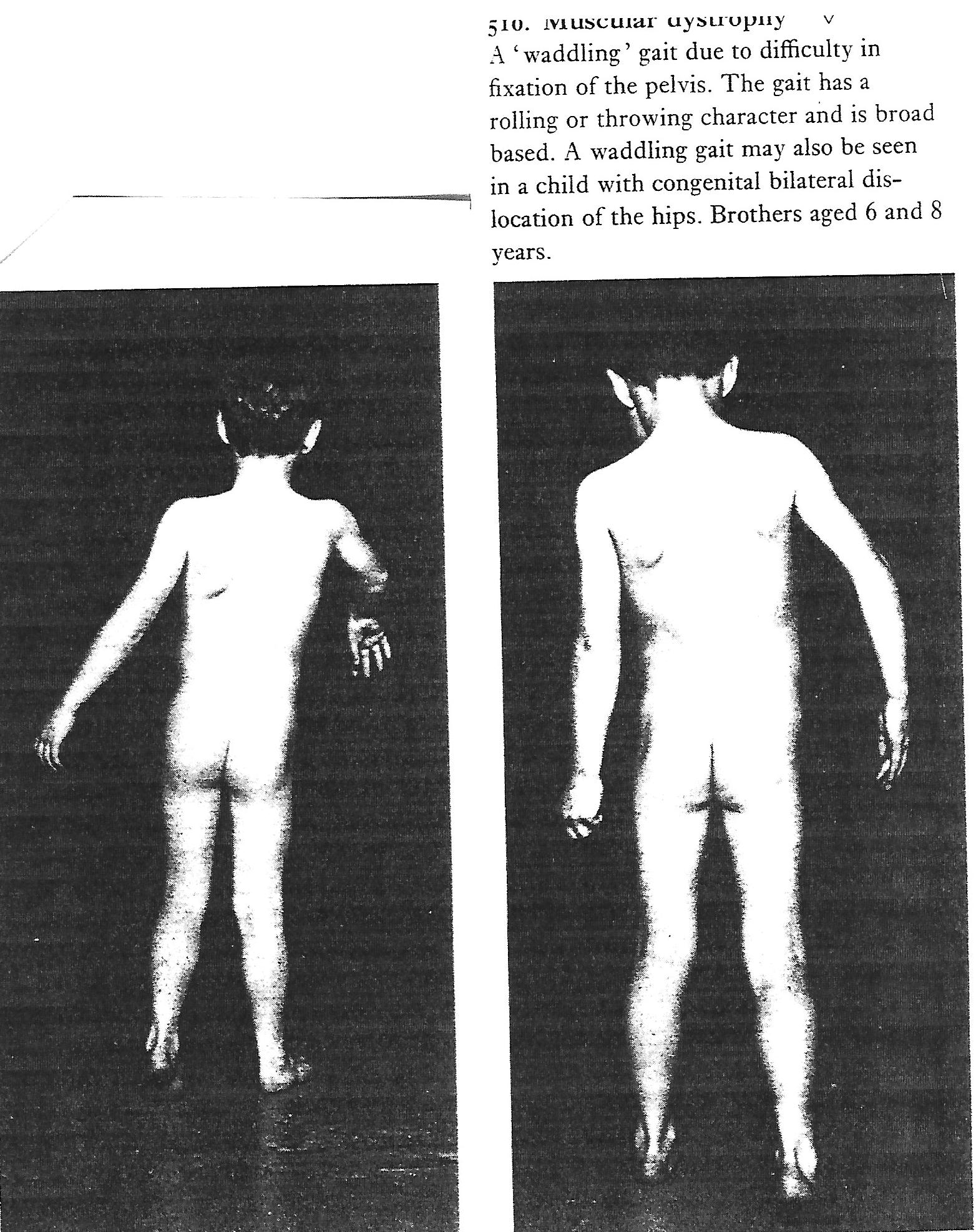 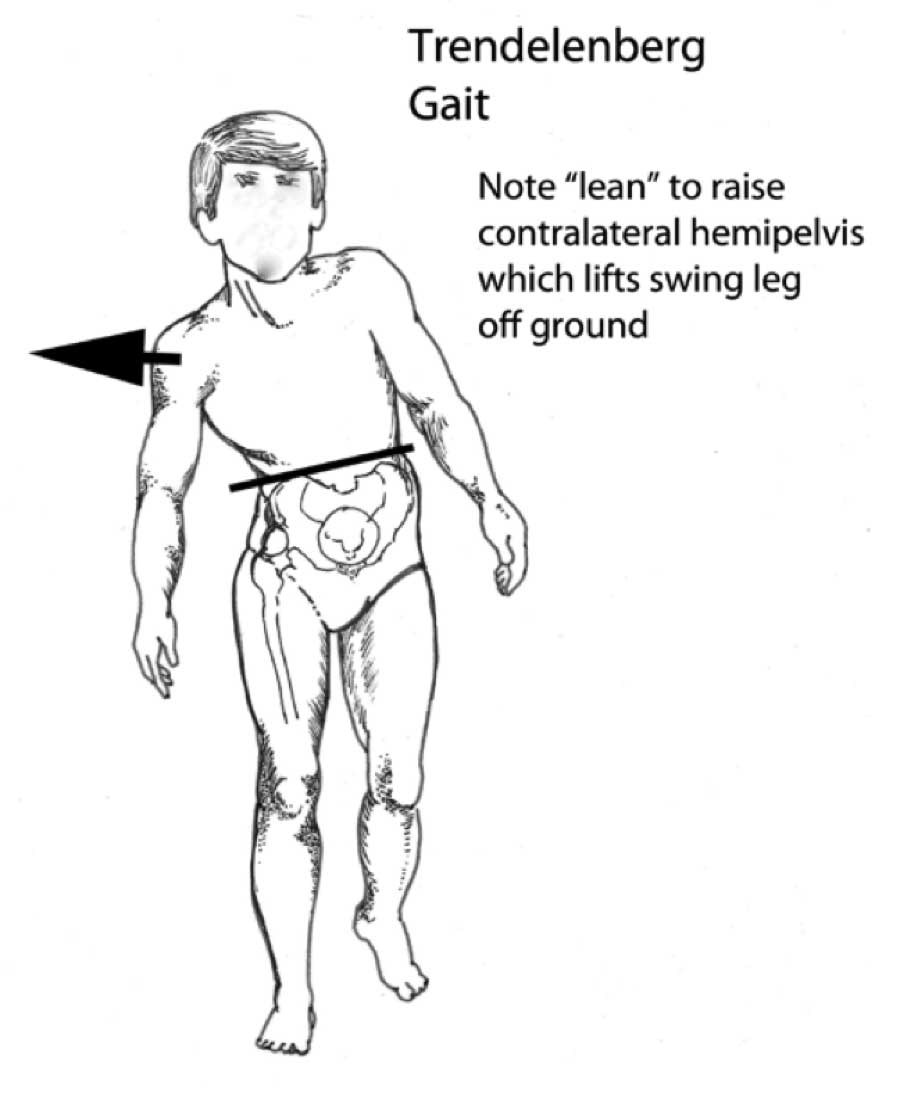 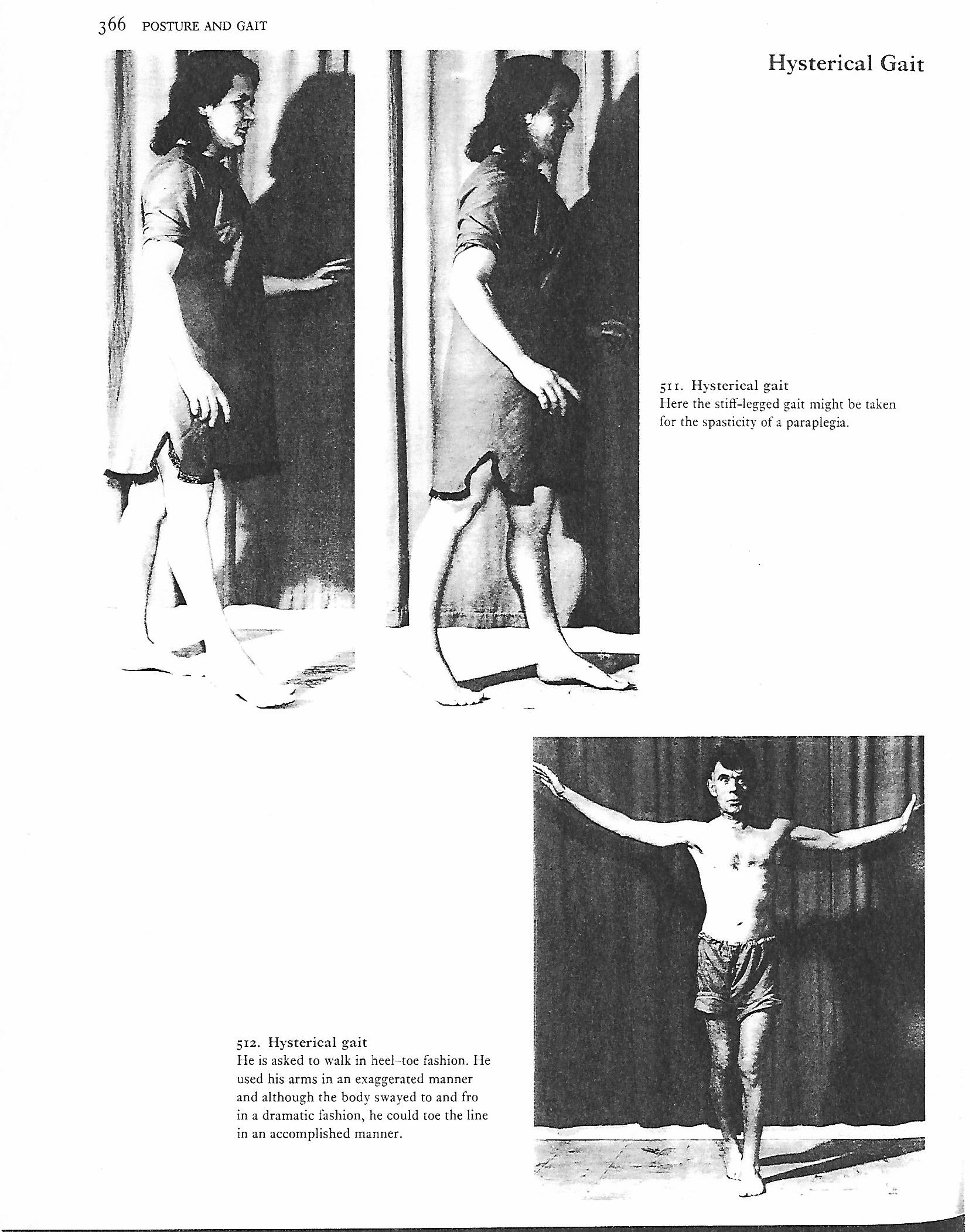 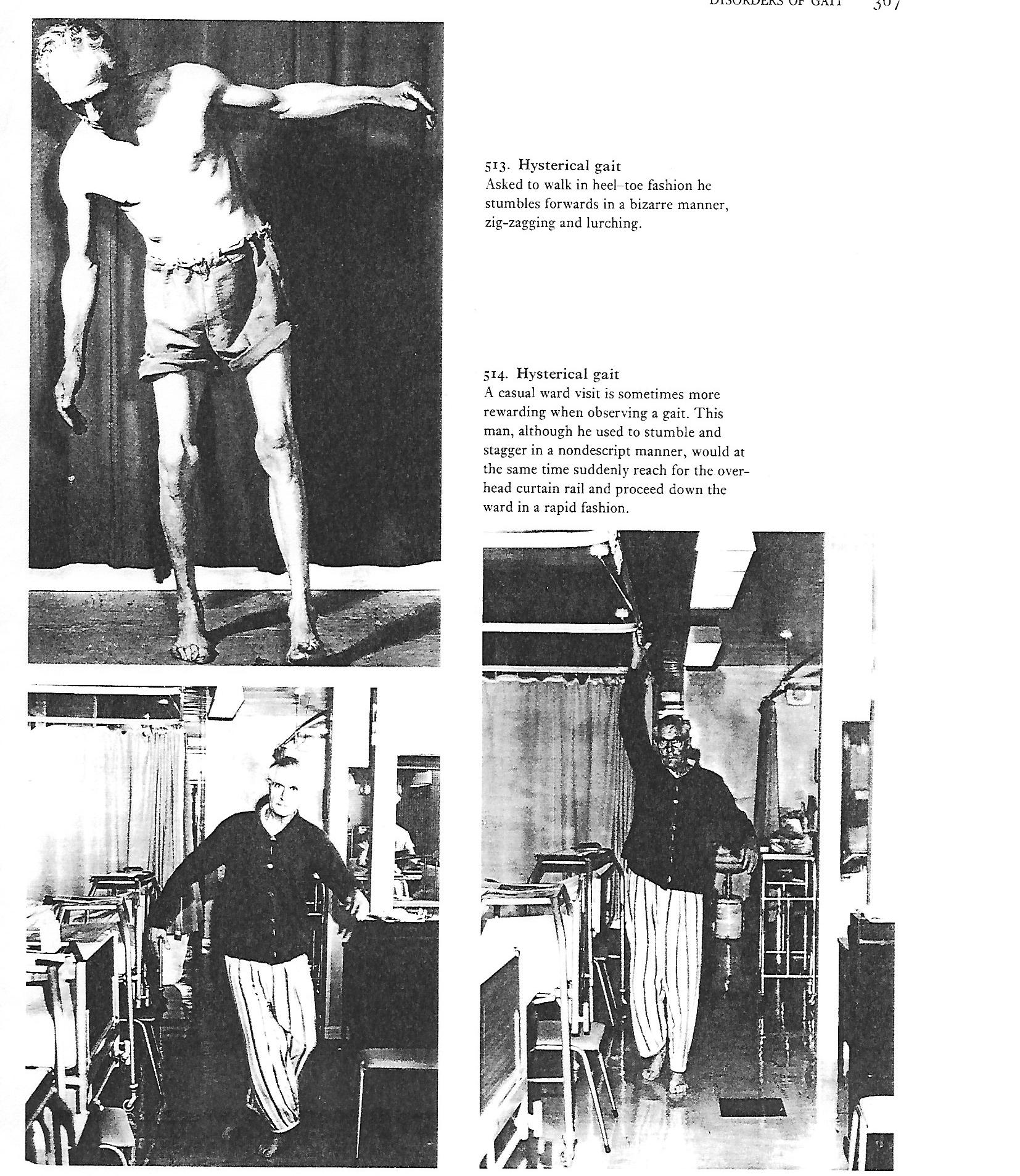 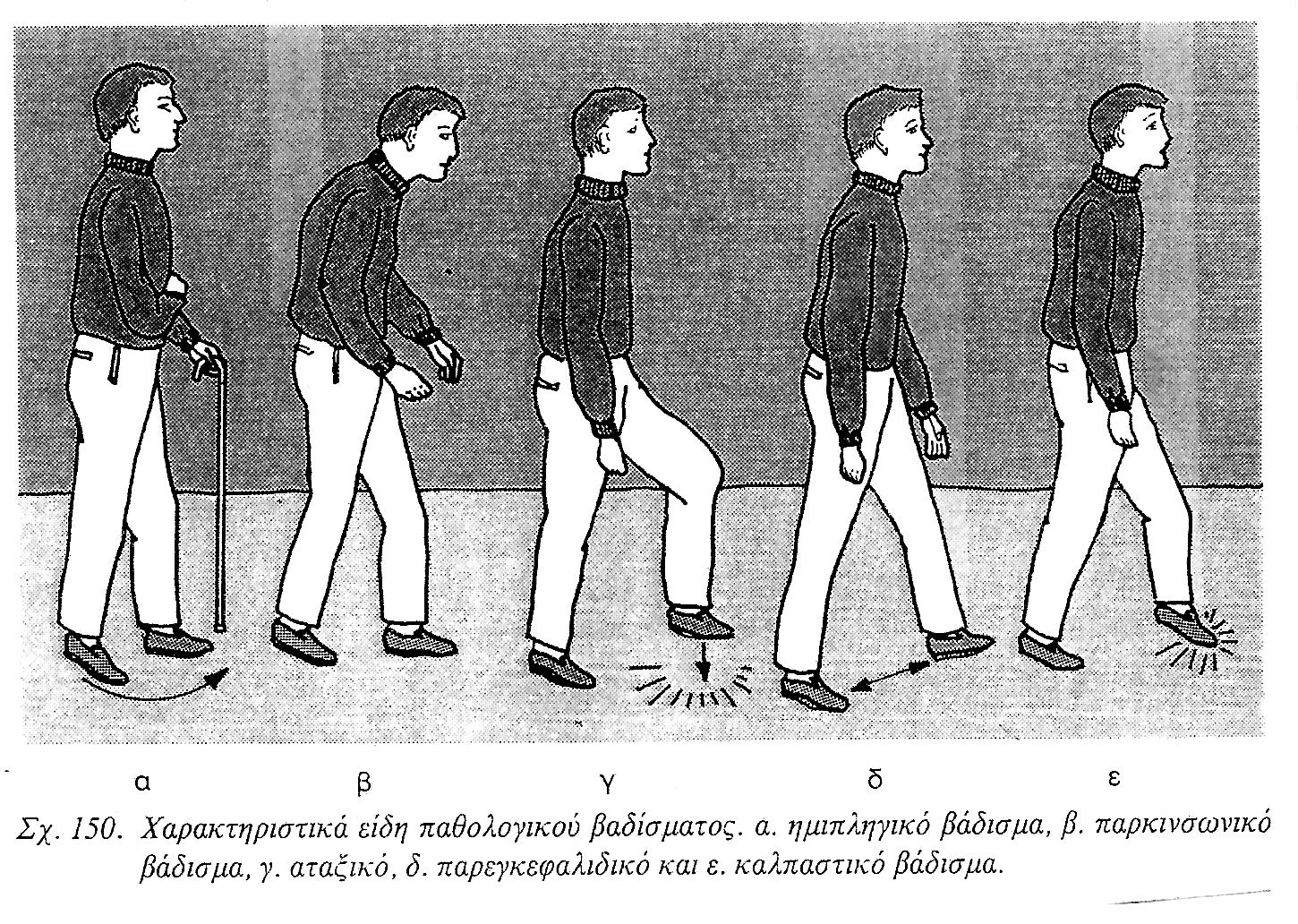